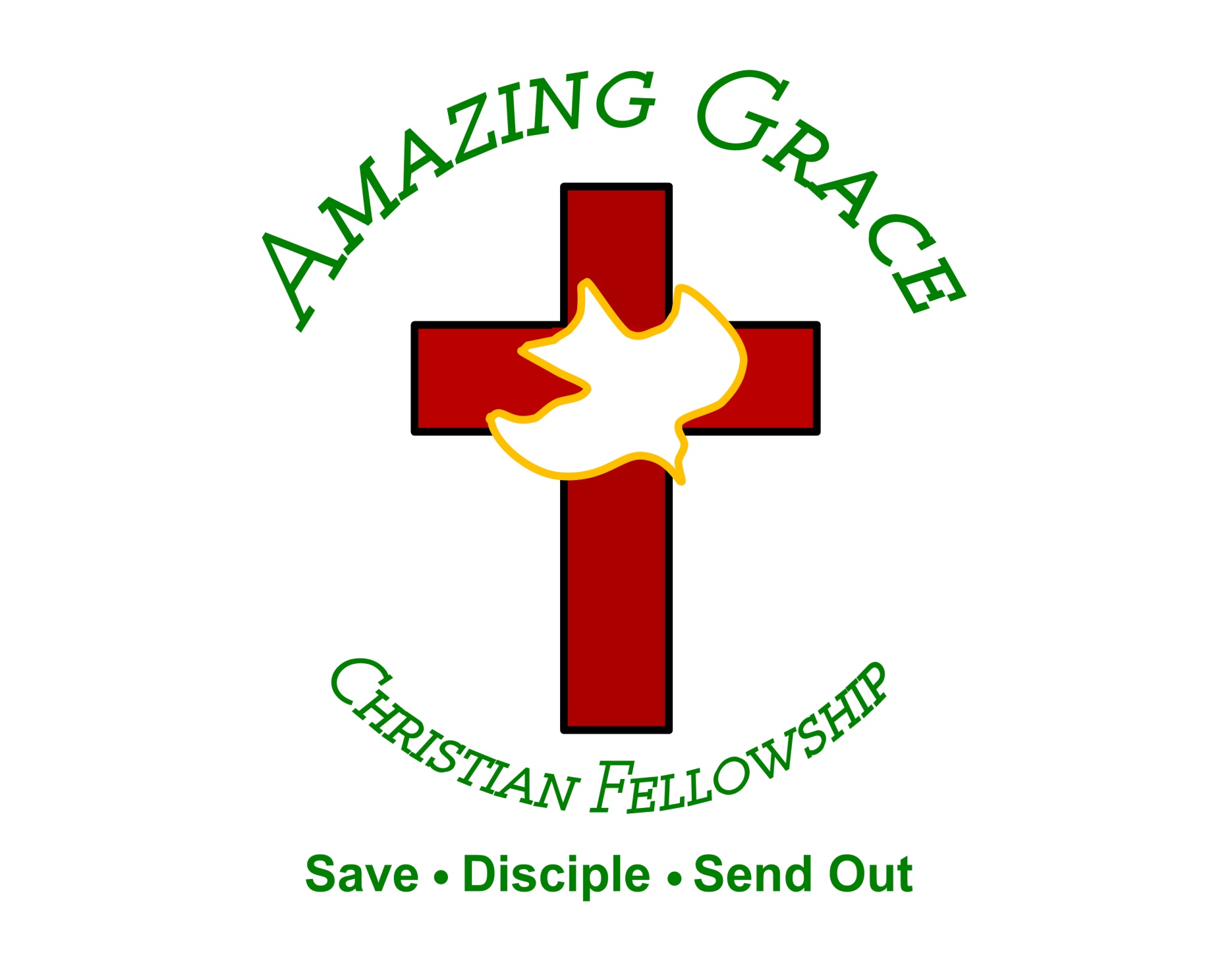 God is Not Mocked
by Pastor Fee Soliven
Galatians 6:1-8
Wednesday Evening
October 12, 2022
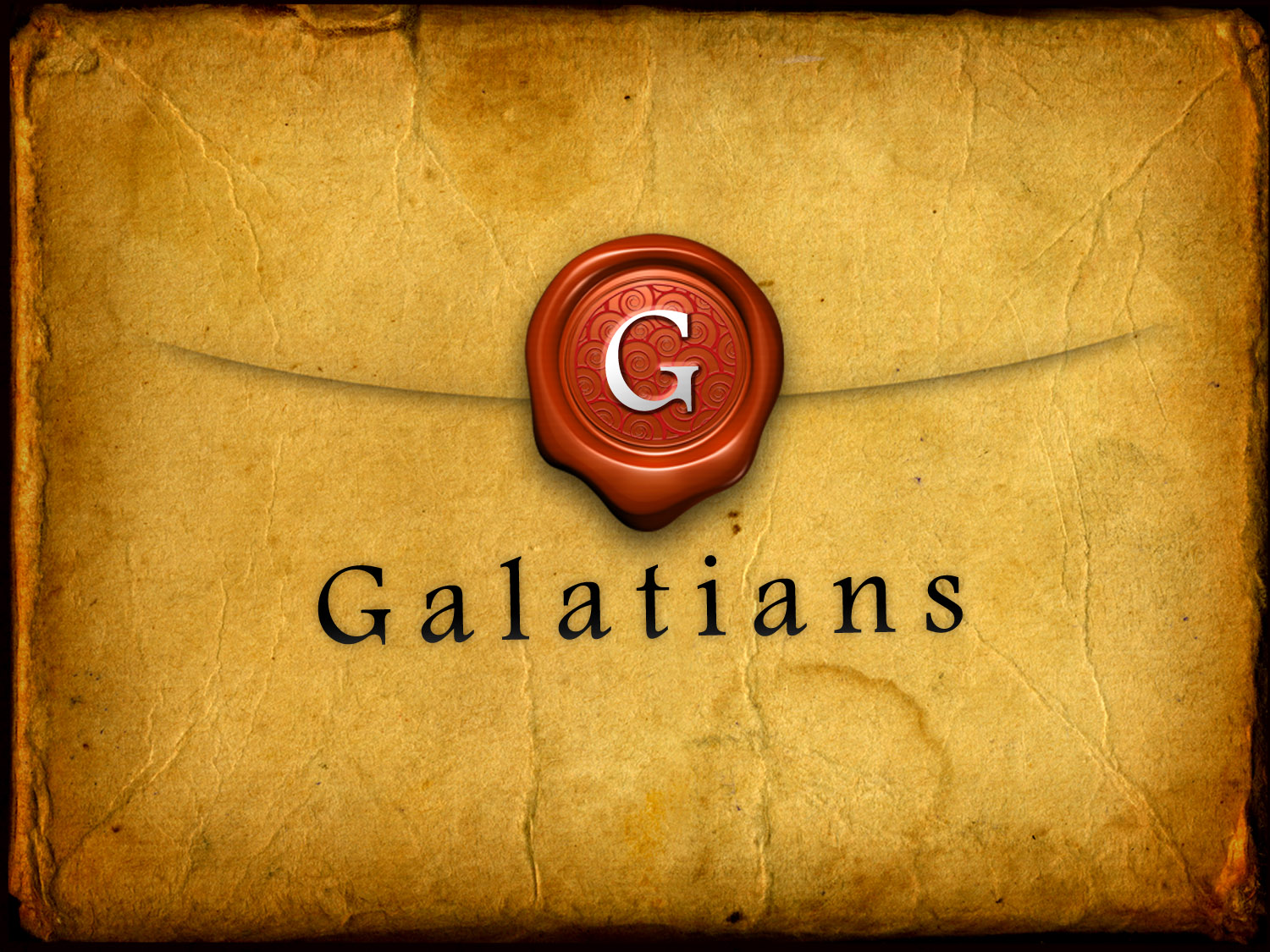 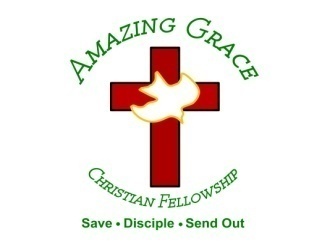 Galatians 6:1-8
1 Brethren, if a man is overtaken in any trespass, you who are spiritual restore such a one in a spirit of gentleness, considering yourself lest you also be tempted. 2 Bear one another's burdens, and so fulfill the law of Christ.
3 For if anyone thinks himself to be something, when he is nothing, he deceives himself. 4 But let each one examine his own work, and then he will have rejoicing in himself alone, and not in another. 5 For each one shall bear his own load.
6 Let him who is taught the word share in all good things with him who teaches. 7 Do not be deceived, God is not mocked; for whatever a man sows, that he will also reap.
1 Brethren, if a man is overtaken in any trespass, you who are spiritual restore such a one in a spirit of gentleness, considering yourself lest you also be tempted.
Galatians 5:16-18
16 I say then: Walk in the Spirit, and you shall not fulfill the lust of the flesh. 17 For the flesh lusts against the Spirit, and the Spirit against the flesh; and these are contrary to one another, so that you do not do the things that you wish. 18 But if you are led by the Spirit, you are not under the law.
Hebrews 5:13-14
13 For everyone who partakes only of milk is unskilled in the word of righteousness, for he is a babe. 14 But solid food belongs to those who are of full age, that is, those who by reason of use have their senses exercised to discern both good and evil.
Matthew 18:15-20
15 "Moreover if your brother sins against you, go and tell him his fault between you and him alone. If he hears you, you have gained your brother. 16 But if he will not hear, take with you one or two more, that 'by the mouth of two or three witnesses every word may be established.'
17 And if he refuses to hear them, tell it to the church. But if he refuses even to hear the church, let him be to you like a heathen and a tax collector. 18 Assuredly, I say to you, whatever you bind on earth will be bound in heaven, and whatever you loose on earth will be loosed in heaven.
19 Again I say to you that if two of you agree on earth concerning anything that they ask, it will be done for them by My Father in heaven. 20 For where two or three are gathered together in My name, I am there in the midst of them."
2 Timothy 2:24-26
24 And a servant of the Lord must not quarrel but be gentle to all, able to teach, patient, 25 in humility correcting those who are in opposition, if God perhaps will grant them repentance, so that they may know the truth, 26 and that they may come to their senses and escape the snare of the devil, having been taken captive by him to do his will.
1. They might be tempted to have spiritual pride
2. They might fall into the same temptation faced by the one they are trying to correct
2 Bear one another's burdens, and so fulfill the law of Christ.
John 13:34-35
34 A new commandment I give to you, that you love one another; as I have loved you, that you also love one another. 35 By this all will know that you are My disciples, if you have love for one another."
3 For if anyone thinks himself to be something, when he is nothing, he deceives himself.
4 But let each one examine his own work, and then he will have rejoicing in himself alone, and not in another. 5 For each one shall bear his own load.
6 Let him who is taught the word share in all good things with him who teaches.
Acts 2:44-45
44 Now all who believed were together, and had all things in common, 45 and sold their possessions and goods, and divided them among all, as anyone had need.
1 Corinthians 9:11
“If we have sown spiritual things for you, is it a great thing if we reap your material things?”
1 Corinthians 9:14
“Even so the Lord has commanded that those who preach the gospel should live from the gospel”
7 Do not be deceived, God is not mocked; for whatever a man sows, that he will also reap.
Hosea 10:13
“You have plowed wickedness and reaped injustice; you have eaten the fruit of lies. Because you have trusted in your own way and in the multitude of your mighty men”…
1 Corinthians 6:9
“Do you not know that the wicked will not inherit the kingdom of God? Do not be deceived: Neither the sexually immoral, nor idolaters, nor adulterers, nor men who submit to or perform homosexual acts” …
2 Corinthians 9:6
“Remember this: Whoever sows sparingly will also reap sparingly, and whoever sows generously will also reap generously”
Matthew 6:19-21
19 "Do not lay up for yourselves treasures on earth, where moth and rust destroy and where thieves break in and steal; 20 but lay up for yourselves treasures in heaven, where neither moth nor rust destroys and where thieves do not break in and steal. 21 For where your treasure is, there your heart will be also.
Proverbs 22:8
He who sows iniquity will reap sorrow, And the rod of his anger will fail
1 Thessalonians 4:13-18
13 But I do not want you to be ignorant, brethren, concerning those who have fallen asleep, lest you sorrow as others who have no hope. 14 For if we believe that Jesus died and rose again, even so God will bring with Him those who sleep in Jesus.
15 For this we say to you by the word of the Lord, that we who are alive and remain until the coming of the Lord will by no means precede those who are asleep. 16 For the Lord Himself will descend from heaven with a shout, with the voice of an archangel, and with the trumpet of God. And the dead in Christ will rise first.
17 Then we who are alive and remain shall be caught up together with them in the clouds to meet the Lord in the air. And thus we shall always be with the Lord. 18 Therefore comfort one another with these words.
1 Corinthians 15:50-54
50 Now this I say, brethren, that flesh and blood cannot inherit the kingdom of God; nor does corruption inherit incorruption. 51 Behold, I tell you a mystery: We shall not all sleep, but we shall all be changed-- 52 in a moment, in the twinkling of an eye, at the last trumpet. For the trumpet will sound, and the dead will be raised incorruptible, and we shall be changed.
53 For this corruptible must put on incorruption, and this mortal must put on immortality. 54 So when this corruptible has put on incorruption, and this mortal has put on immortality, then shall be brought to pass the saying that is written: "Death is swallowed up in victory."
20 Again, when a righteous man turns from his righteousness and commits iniquity, and I lay a stumbling block before him, he shall die; because you did not give him warning, he shall die in his sin, and his righteousness which he has done shall not be remembered; but his blood I will require at your hand.
Acts 2:38-39
38 Then Peter said to them, "Repent, and let every one of you be baptized in the name of Jesus Christ for the remission of sins; and you shall receive the gift of the Holy Spirit. 39 For the promise is to you and to your children, and to all who are afar off, as many as the Lord our God will call."
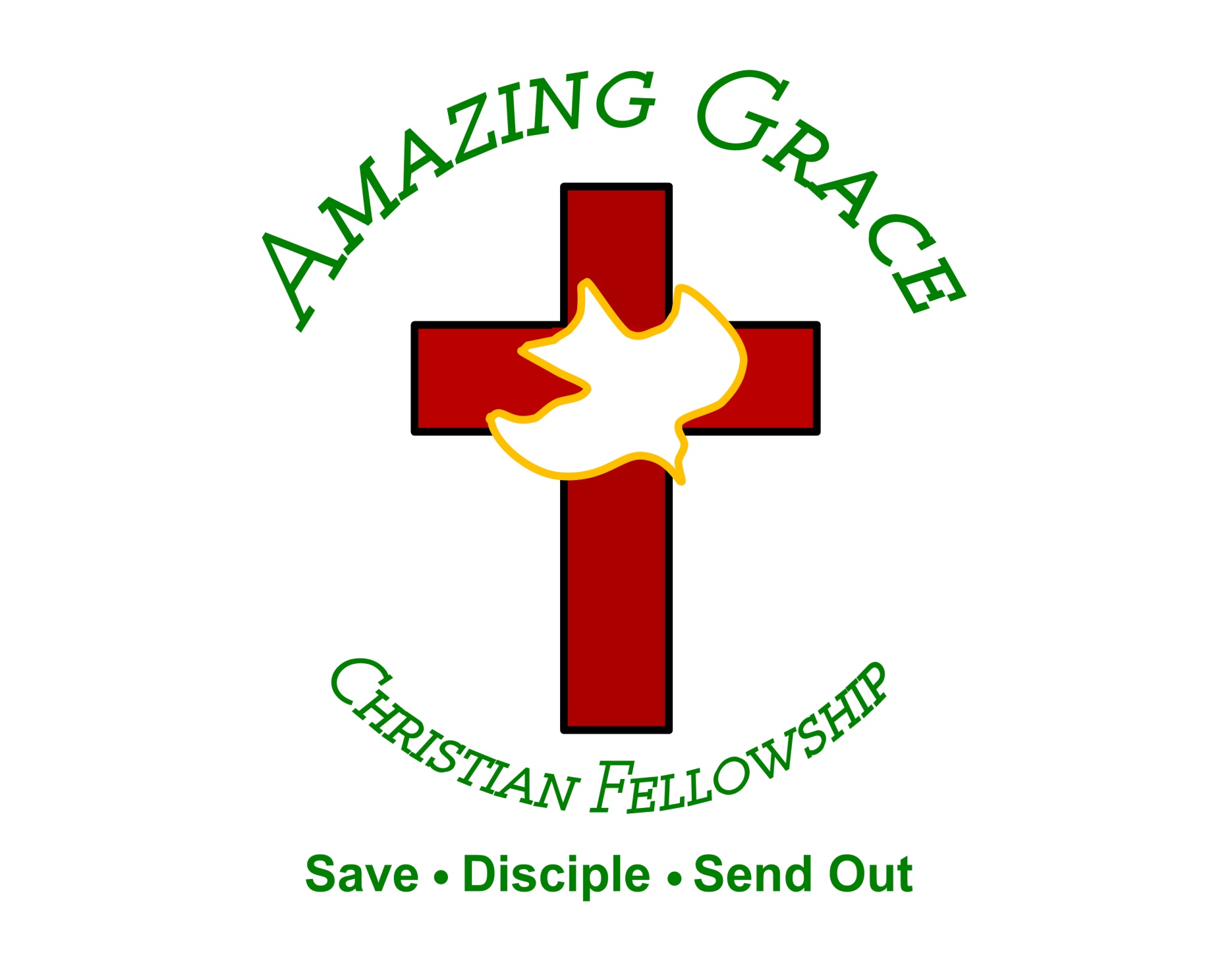